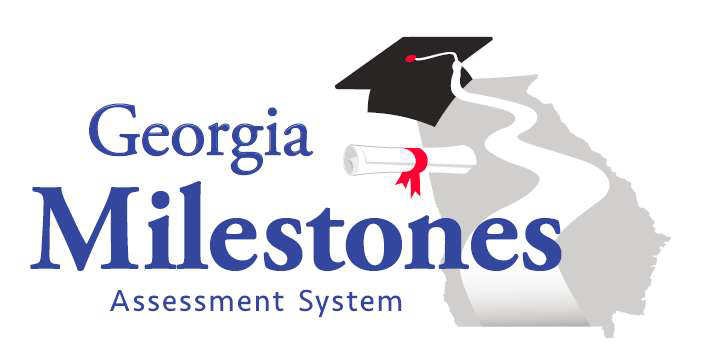 Paulding County School District
2015-2016
Hutchens Elementary 
Parent Presentation
Powerpoint information has been adapted from resources available at 
http://www.gadoe.org/Curriculum-Instruction-and-Assessment/Assessment/Pages/Georgia-Milestones-Assessment-System.aspx
1
Understanding the Georgia Milestones Assessment Student Reports
Georgia Milestones Assessments overview

Goals of the Georgia Milestone Assessments System

Purpose of the Georgia Milestones Assessments

Information provided in the Georgia Milestone Assessments

Supporting students
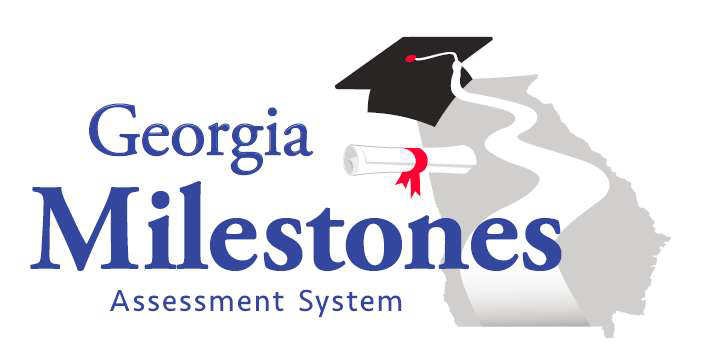 2
Georgia Milestones Assessments
The Georgia Milestones Assessments are a yearly end-of-grade measure of student achievement taking place in grades 3-8

English Language Arts (ELA)
Mathematics
Science
Social Studies



All students must participate in the assessments with the exception of students who qualify for GAA. 
High School students participate in End-of-Course Georgia Milestones Assessments.
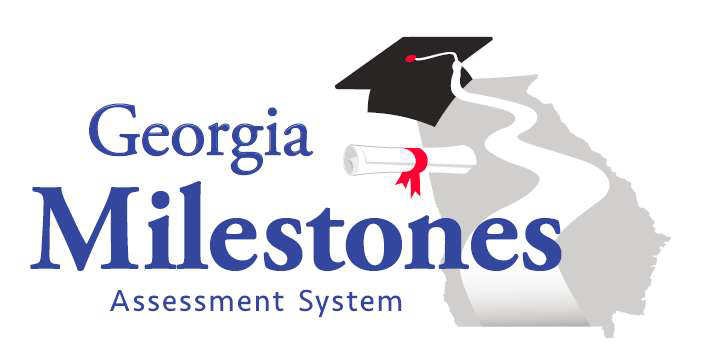 3
What is the goal of theGeorgia Milestone Assessments System?
The ultimate goal is to ensure that all students are provided the opportunity to engage with high-quality content standards (a description of what students should know, and be able to do), receive high-quality instruction based on these standards, and are able to meet high academic expectations.
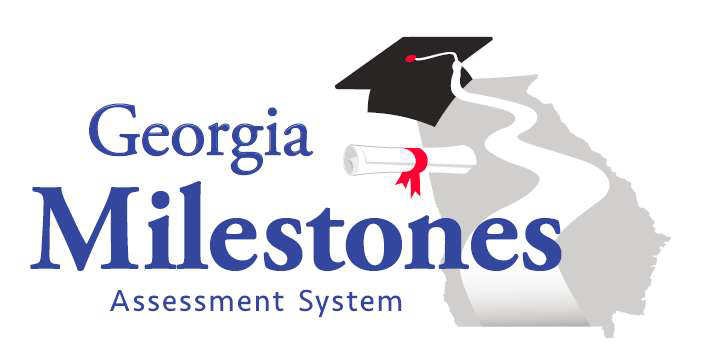 4
What is the purpose of the Georgia Milestones Assessment System?
The Georgia Milestones Assessments provide a measurement of student achievement: what they have learned and are able to do at the end of their grade level year as described in the expectations stated in the Georgia Performance Standards. 
The main purpose of Georgia Milestones is to improve student achievement by providing information that guides plans for improving teaching and learning.
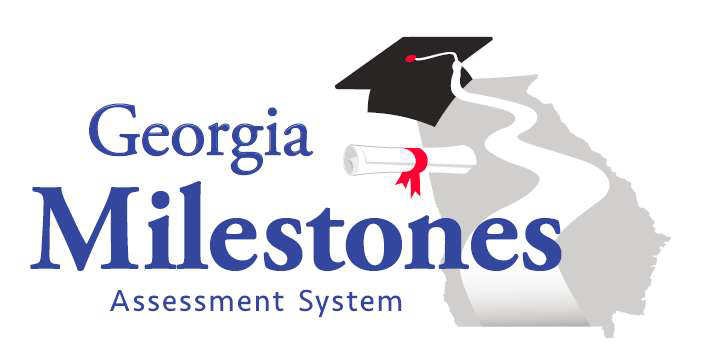 5
What information do the Georgia Milestone Assessments provide?
The assessments provide:
An official measure of student accomplishment of achieving the learning expectations for his/her grade level
Information on students’ readiness for the next grade level
A measurement of how much progress is made from one grade level to the next
Information on teacher effectiveness
Information on school, district, and state accountability:  is what students know, and are able to do, in line  with the expectation of what needs to be taught (Georgia Performance Standards)
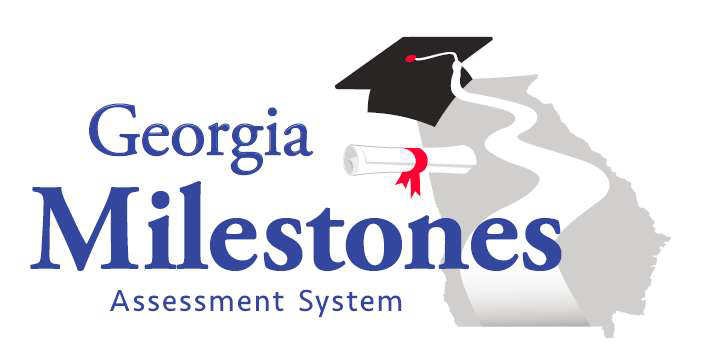 6
How are results of the Georgia Milestone Assessments used?
The results are used to 
Provide educators with feedback about instructional practice
Provide parents with information on student progress
Identify students not achieving mastery of the learning expectations
Assist school districts in identifying strengths and weaknesses in order to establish priorities in planning educational programs
Student achievement in reading (part of the ELA assessment) is used in promotion & retention decisions for grade 3
Student Achievement in reading and math is considered in promotion & retention decisions for grades 5 & 8
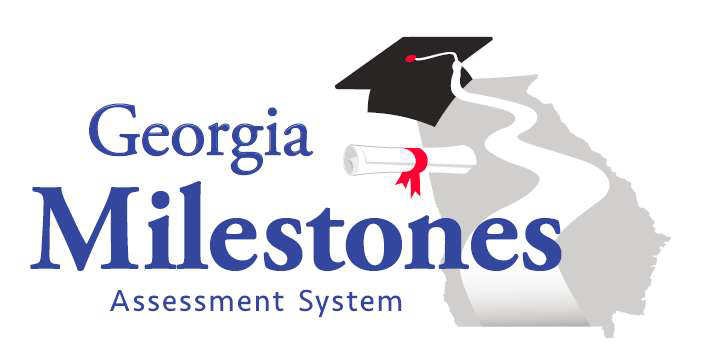 7
What types of questions are on theGeorgia Milestones Assessments?
Georgia Milestones include:
Open-ended (constructed response) items in English Language Arts and Math
A writing component within  the English Language Arts Assessments (in response to passages read by students)
Nationally norm-referenced items to provide a national comparison, alongside criterion-referenced items 
Multiple choice items

Georgia Milestones will be transitioned to online testing in 5 years.  Online will be the primary way of testing, and paper-and-pencil tests will be available until the transition is complete.
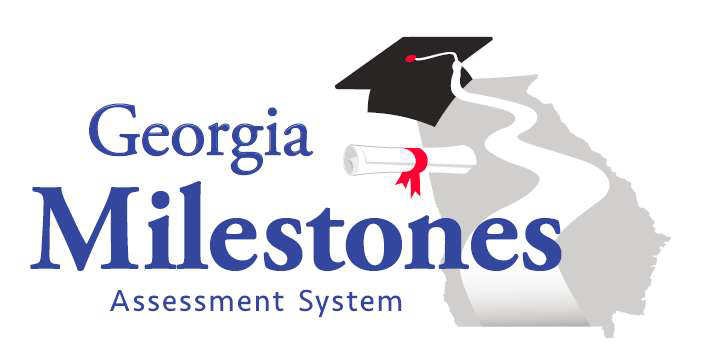 8
Is the Georgia Milestones harder than previous tests?
Fewer students in Georgia will score as proficient in Georgia Milestones, compared to past scores on past state tests.

This does not mean that students know less or are performing worse than recent years.

The results reflect the greater demands of todays’ academic, college and career settings.
9
Individual Student Report
Sample Report: http://tinyurl.com/nfhg9er
10
What will my child’s test report include?
Georgia Milestones reports student achievement in four levels:

Beginning Learners
Developing Learners
Proficient Learners
Distinguished Learners
11
Beginning Learners
These students do not yet demonstrate proficiency (skills & abilities) in the knowledge and skills necessary as described in Georgia’s content standards (what students need to know & be able to do).  

Substantial academic support is needed for these students to be prepared for the next grade level.
12
Developing Learners
Students demonstrate partial proficiency in the knowledge and skills necessary.  

These students need additional academic support to ensure success in the next grade.
13
Proficient Learners
These students demonstrate proficiency (meet expectations) in knowledge and skills expected at their grade level.
14
Distinguished Learners
These students demonstrate advanced proficiency in the knowledge & skills expected at their grade level.  

They are well prepared for their next grade level.
15
What is the Lexile Framework?
This is an educational tool that links text complexity (how easy or difficult a piece of writing is to read) to readers’ ability on something known as the Lexile scale.
16
Lexile Score
Students receive  a score on the reading portion of the test—the score describes the student’s reading ability. The measure is based on the reading portion of the ELA test.
17
Lexile Bands
These “stretch” Lexile bands are the basis for determining at what text complexity level students should be reading—and at which grades—to make sure they are ultimately prepared for the reading demands of college and careers.

  K-1                 N/A
  2-3                 420-820L 
  4-5                 740-1010L 
  6-8                 925L-1185L 
  9-10               1050L-1335L 
  11-CCR         1185L-1385L
18
Domain Category & Domain Mastery
Domain Categories are made up of test items that measure concepts and skills that are similar to one another.  

Student performance in these areas help determine the level of support or enrichment your student may need, and these skills and concepts can be targeted.
19
What is the National Percentile Range?
This provides a general understanding of how your student’s performance compares to a national sample of his/her peers.

It serves to provide a fuller picture of student performance.
20
Supporting Students
Georgia Milestones provide excellent information that can be used to know what to provide your student next.

Talk with your child’s teacher about specific skills that can be supported to promote continued progress, and about resources that are available!
21
How can I support my child in preparing for the Georgia Milestones Assessments?
There are many excellent resources available! 

Video Presentation
http://tinyurl.com/pe7yep4 
Information for Parents (hand-out)
http://tinyurl.com/l4clpyz 

Experience Student Tests 
http://www.gaexperienceonline.com/
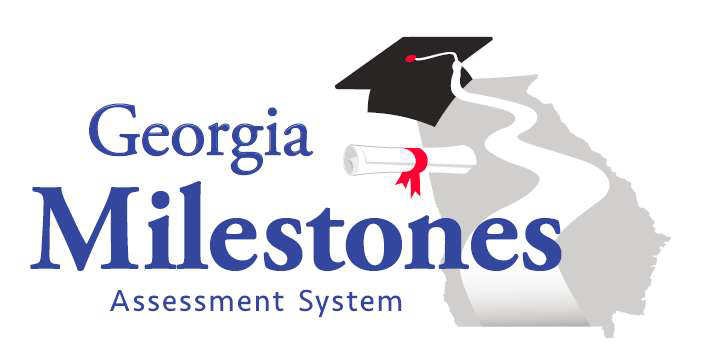 22
How can I support my child in preparing for the Georgia Milestones Assessments?  (continued)
Parent Guide 
http://tinyurl.com/pdautlp 

Assessment Guides
http://tinyurl.com/k456ktz   highly recommended
23
Finding Books at your students Lexile Level
Find A Book – Georgia 
https://www.lexile.com/fab/ga/ 
Locate multiple book titles for your student to read at their Lexile level or in the Lexile Band. 

Lexile Information
http://tinyurl.com/q88gp42
24